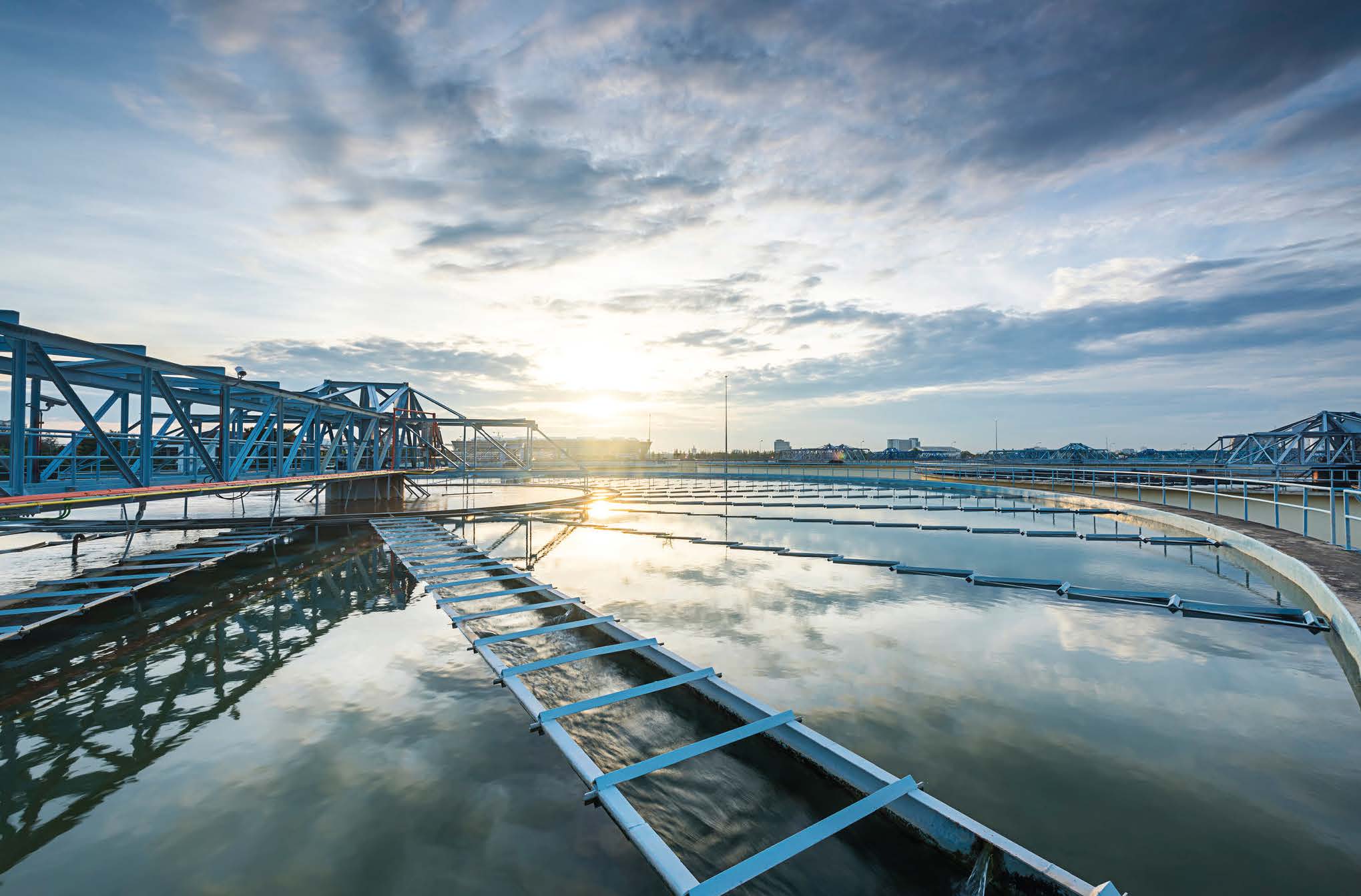 Industry brochure
Water and Wastewater Treatment Industry
Installation Products Division
July 2022
2020
— Thomas & Betts is now part of ABB’s Installation Products Division, but our long legacy of quality products and innovation remains the same.From connectors that support wire buildings on Earth to cable ties that help put machines in space, we continue to work every day to make, market, design and sell products that provide a smarter, safer and more reliable flow of electricity, from source to socket.
Contents
04 	Designed to perform
05 	Challenge and commitment
08 	Corrosive & harsh environment protection
09 	Power quality, efficiency & reliability
12 	Continuous operation & sustainability
13 	Hazardous location protection
16 	Grounding & bonding
17	Liquid ingress protection
 	Safety
 	Extreme temperature protection
24 	Services & training
25	Product selection guide
Slide 3
July 29, 2022
Designed to perform
Renewable energy industry
ABB understands the challenges faced in water and wastewater treatment facilities and is committed to providing innovative electrical solutions that not only reduce overall project costs, but also increase safety, promote sustainability and even improve cash flow.
Whether it’s labor-saving rough-in components, custom-designed electrical prefabrication systems, online cloud-based design tools or even our world-class logistics, ABB can help bring water and wastewater treatment projects in on time, within budget and profitably.
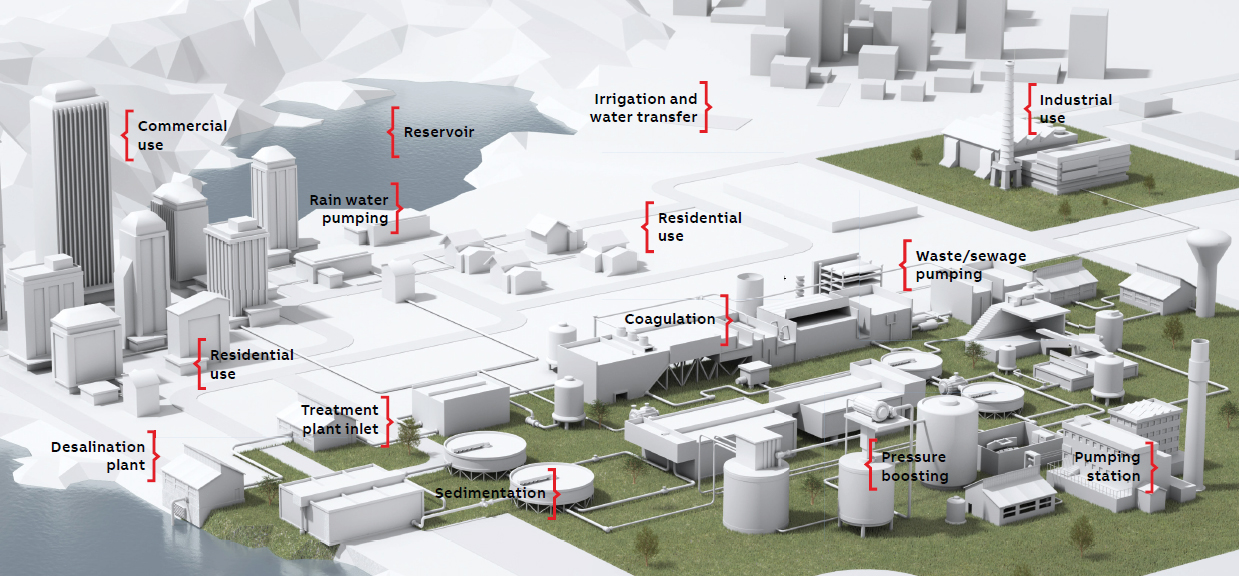 Slide 4
July 29, 2022
Challenge and commitment
The world has plenty of fresh water – just not in the right place or at the right price. In the decades to follow, water, along with energy, will become one of the most sought after basic commodities.
Water industry applications
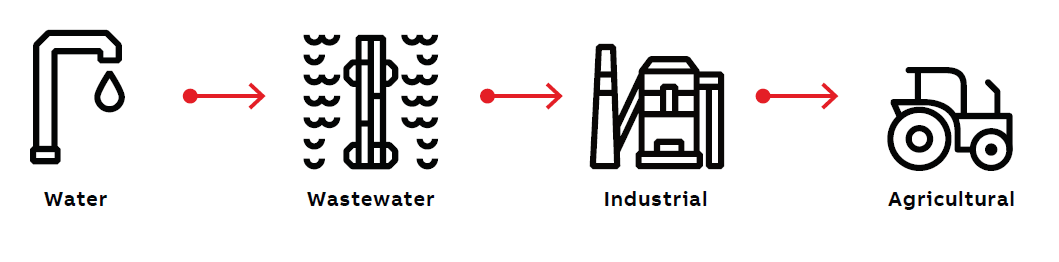 Slide 5
July 29, 2022
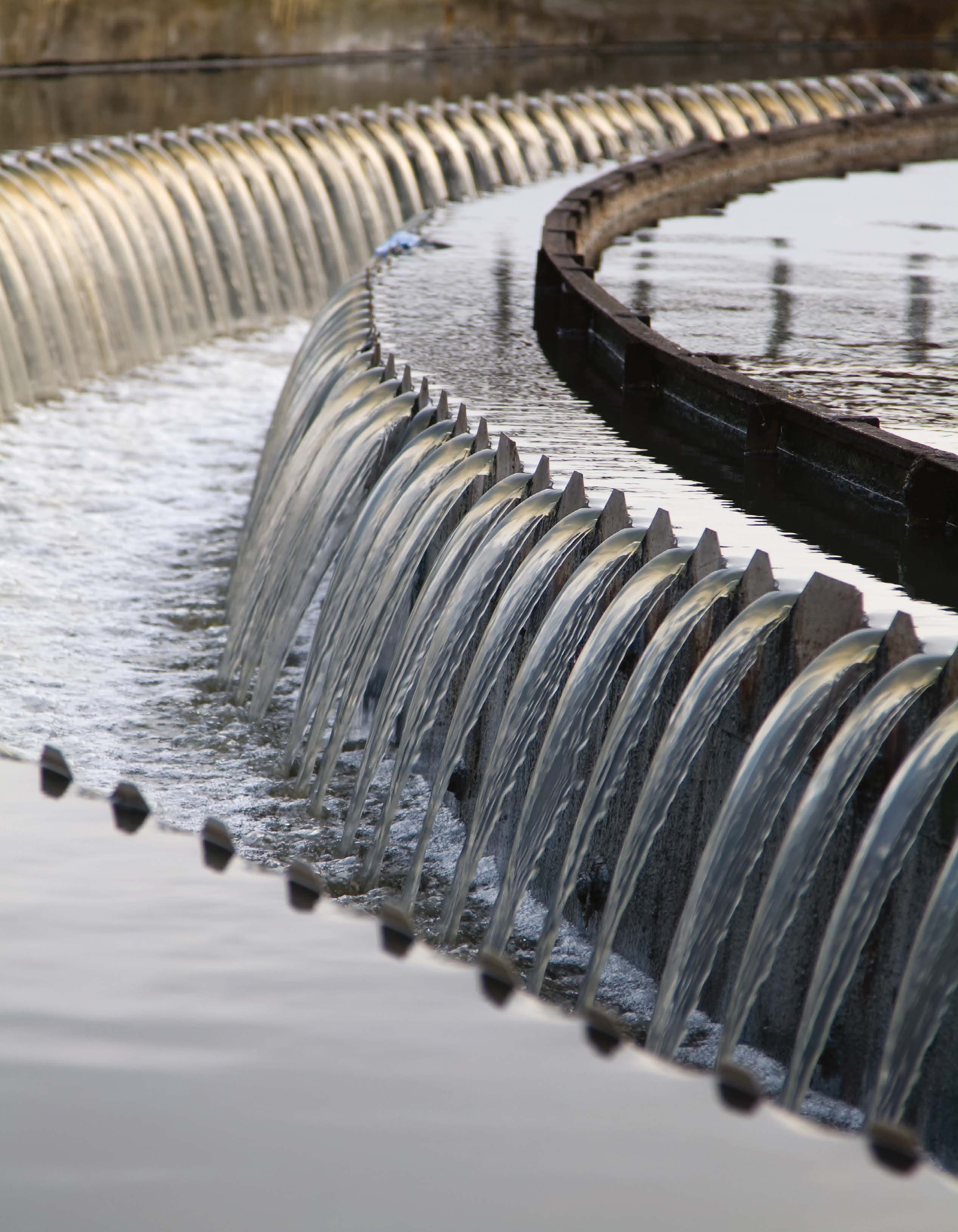 — In 2002 the EPA reported that mechanical 
and electrical systems for facility components such as treatment plants and pumping stations need to be replaced every 15-25 years. Are you making choices that will help extend the life of your electrical systems?
Slide 6
July 29, 2022
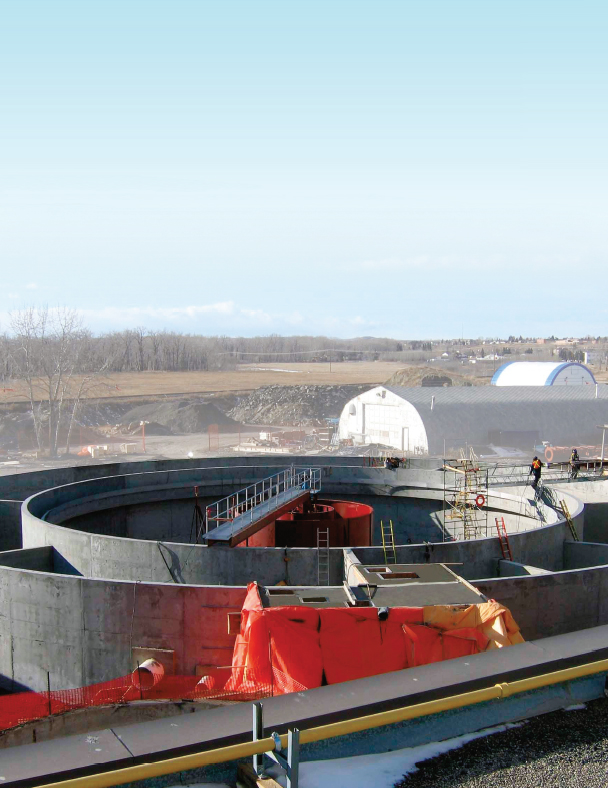 — Does corrosion cause your plant to operate ineffectively or inefficiently? The proper conduit and fitting system solution
can extend the life of your electrical 
system by up to 300%.
Slide 7
July 29, 2022
Corrosive & harsh environment protection
Corrosion is the enemy of electrical systems. According to NACE International, corrosion costs the U.S. water/wastewater processing industry an estimated $1.3 billion annually.
Problems caused by corrosion include:
Equipment failure and shortened life
Poor electrical system reliability caused by high-resistance connections
Long maintenance repair time due to corroded parts
Safety hazards at the grounding level and from product contamination
Added labor expenses
Ocal® – OCAL-BLUE® PVC-coated conduit
and fittings
PVC-coated, hot-dipped galvanized conduit and threads
Provides superior corrosion protection against many harmful elements
Interior blue urethane provides corrosion protection around cables

Kindorf® – Stainless steel and non-metallic
modular framing system
Modularity reduces installation time
Available in Type 316 stainless steel or non-metallic for the most corrosive environments
Trapnut® strut fastener features a unique scissor action that closes at any point on the threaded rod, taking up to 43% less time to install than standard nuts and bolts

Adaptaflex®
Stainless steel flexible conduit systems

T&B® Cable Tray – Stainless steel, aluminum and non-metallic cable tray
Available in stainless steel, aluminum and non-metallic materials
Alternating “strut” rungs allow for supported mounting

T&B® Fittings – Stainless steel liquidtight
conduit and cord fittings
Continuous sealing ring ensures a liquidtight seal
Gland nut deflects water away from connector

PMA®
Flexible nylon cable protection systems


Red•Dot®
Code Keeper® weatherproof while-in-use covers

Russellstoll®
MaxGard® and DuraGard® pin-and-sleeve Connectors
Slide 8
July 29, 2022
Power quality, efficiency & reliability
Electrical equipment must be reliable and operational 24 hours a day, seven days a week, with protection from surges, line surges, voltage spikes and power interruption.
Joslyn Hi-Voltage® – VBM Switching Systems
Vacuum interruption and solid dielectric insulation for gas-free, oil-free operation
Provides up to 100,000 maintenance-free operations, depending on operating mechanism and control voltage selection










Elastimold® – Distribution switchgear
Solid EPDM insulating media makes it maintenance free and environmentally friendly – no oil, no gas
Compact, modular, field-upgradable design enables smaller footprint and field assembly inside tight vaults

Fisher Pierce®
Capacitor controls and relays
Faulted circuit indicators
Current sensors

Homac®
Substation connectors
For water treatment, maintaining service to motors, pumps and monitoring equipment is the difference between a smooth operation and a visit from the EPA. In this critical industry, the need for stable power is paramount. ABB products and systems maximize uptime and control by:
Detecting faults and protecting against overcurrent and voltage drops
Preventing damage due to power quality disturbances
Eliminating underperformance, minimizing system losses and increasing usable power
Slide 9
July 29, 2022
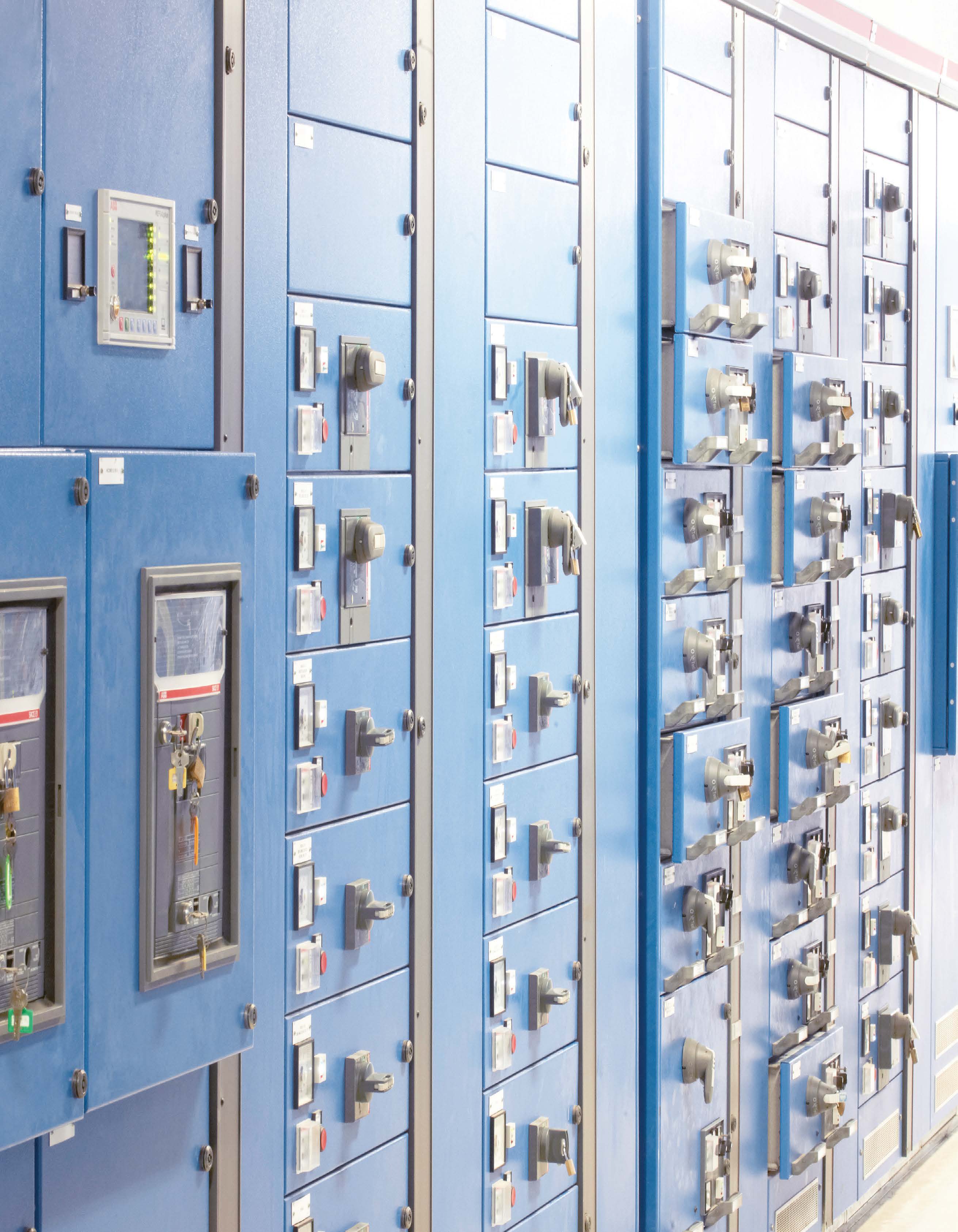 — Power quality determines the fitness of electrical power to various devices. Selecting the appropriate devices allows electrical systems to function in their intended manner without significant loss of performance or life.
Slide 10
July 29, 2022
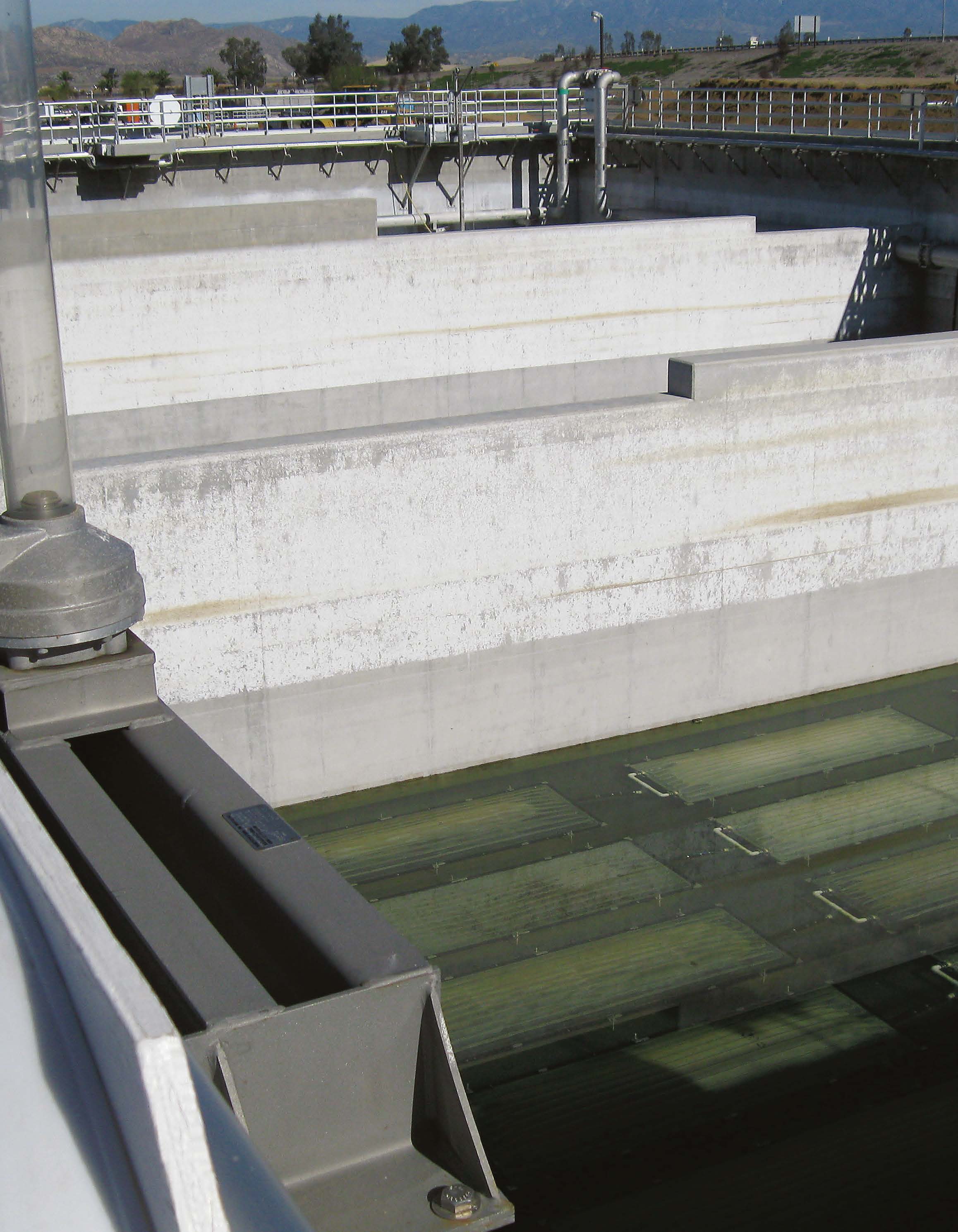 — ABB products are designed
to perform consistently
and withstand the
forces of nature, requiring
less field service.
Slide 11
July 29, 2022
Continuous operation & sustainability
The production and fines associated with downtime in water/wastewater operations can be substantial. Lost power can mean overflows and contaminated water released into the environment.
To prevent such problems, plants need solutions that ensure:
Superior product engineering
Quality product construction
Accurate product selection
Availability on demand
Proper installation
In the single most demanding, non-stop operating environments, one single point of failure can lead to costly – or even disastrous – results.
Color-Keyed® compression
Motor lead disconnects
Minimize motor downtime by eliminating the need for bolting and taping during motor change-out
Offer a quick, snap-together assembly that is insulated with a slide-on cover
Featuring the Color-Keyed® compression system that ensures proper connections
Compression connectors
Boost efficiency with fewer crimps that yield superior terminations
Featuring the Color-Keyed® compression system that ensures proper connections

Ocal®
PVC-coated conduit, fittings and accessories
PVC-coated XJG expansion couplings
PVC-coated XD expansion/deflection couplings
Sta-Kon® – Crimped wire termination systems
Complete line of rings, forks, splices, disconnects, pin terminals and wire ferrules, built with materials for high-performance applications
Longer, selectively annealed barrel for increased pull-out strength and lowered crimping force, with funneled terminal barrel entry for faster installation
Nylon terminals feature metal insulation grip sleeve for strain relief
All Sta-Kon® terminals are UL® Listed and CSA certified
Shrink-Kon® wire insulation products provide superior conductor, connection and termination protection, thus helping to ensure reliable, continuous operations
Slide 12
July 29, 2022
Hazardous location protection
There is always a concern at water/wastewater treatment facilities about the significant presence of gases and vapors in certain areas.
Russellstoll® – MaxGard® explosion-proof interlocked receptacles
Copper-free, cast-aluminum, epoxy-coated housing
O-ring-sealed interior components ensure watertight protection whether connections are mated or not
Explosion-proof systems for 30A, 60A and 100A

T&B® Fittings – STAR TECK XP® stainless steel and aluminum fittings
High-quality fittings for jacketed metal-clad and teck cables
Suitable for use in hazardous locations
Class I Division 2, Class II Division 2 and Class III








Kopex-Ex™ – Flame-proof cable protection
systems for IEC applications
Designed to meet UL®, CSA, IECEx and ATEX standards for hazardous environments
Approved for use in Zones 1, 2, 21, 22, Class I Division 1 and Class II Division 2 hazardous locations
Complete system includes conduit, fittings, stopping plugs, thread converters and accessories

Ocal®
PVC-coated conduit and fittings for hazardous areas

PMA®
ATEX flexible non-metallic cable protection systems
Typical hazardous locations include:
Water/wastewater plant process areas
Booster stations and valve areas along pipelines
Loading and unloading areas in terminals
Storage areas for tanks, barrels and trucks
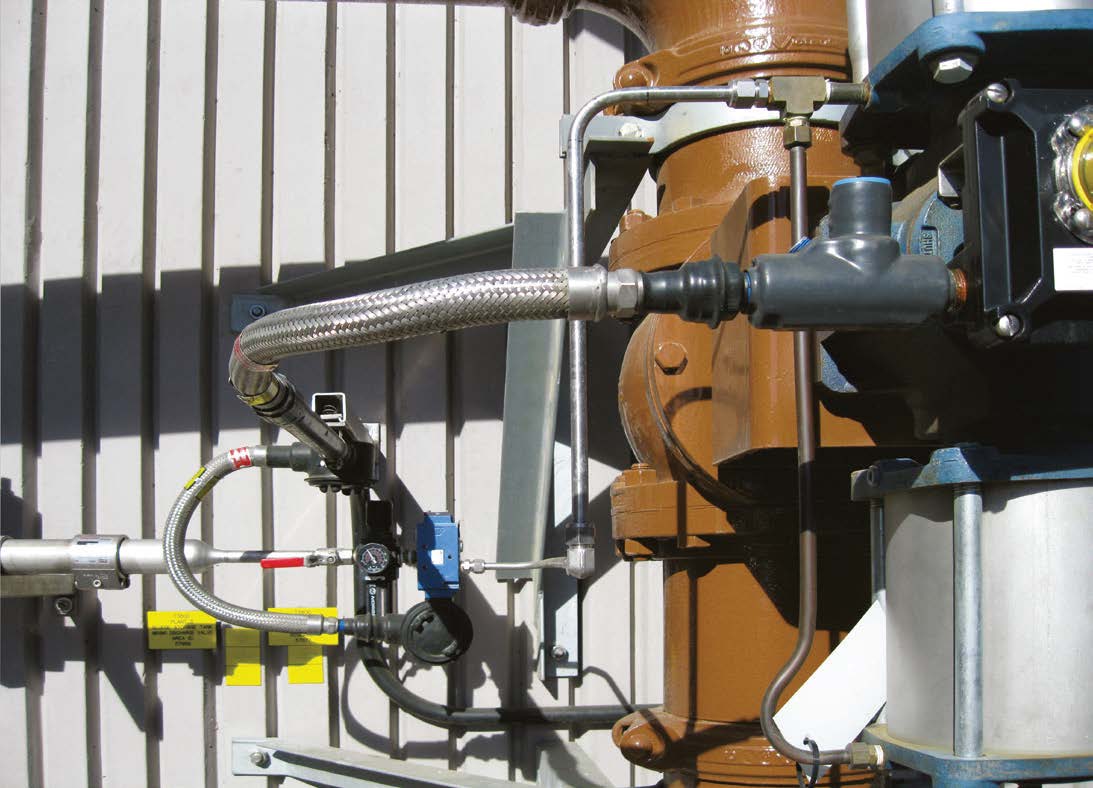 Slide 13
July 29, 2022
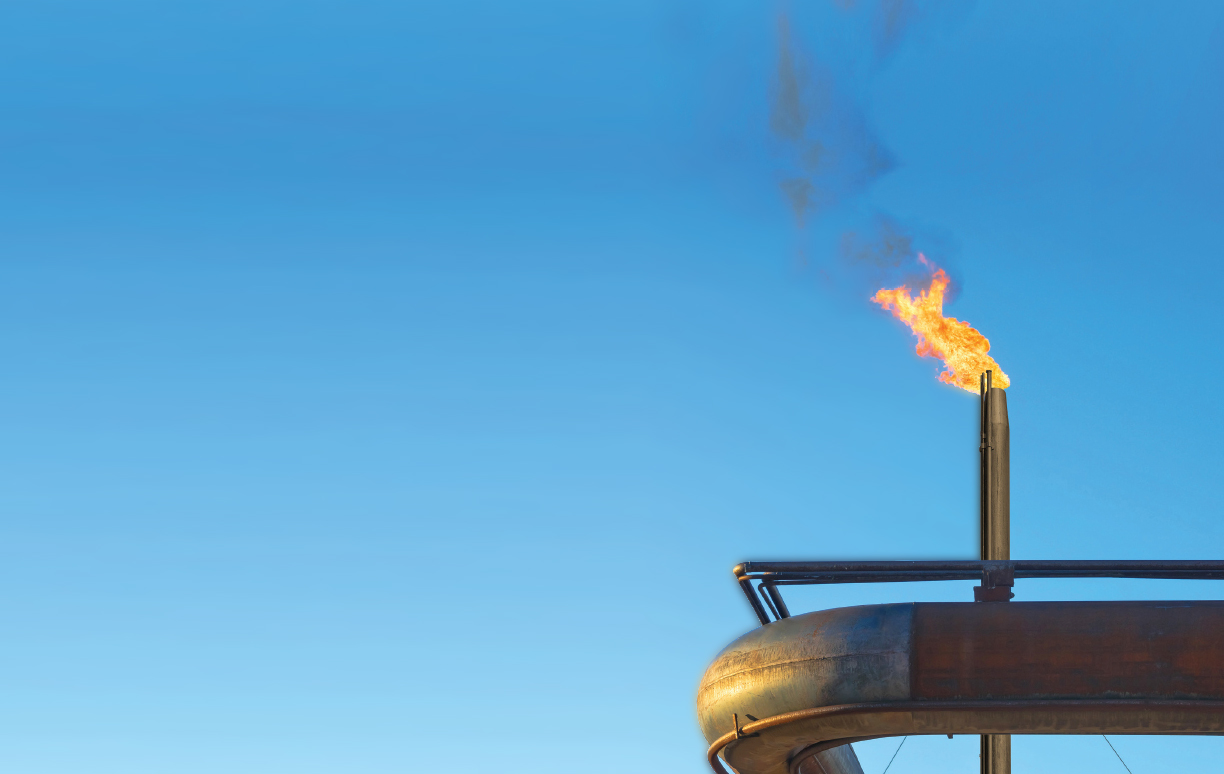 — Do you have explosion risks from chemicals used or gas being produced? Count on ABB to provide electrical solutions designed to satisfy your facility’s needs for protection in hazardous areas.
Slide 14
July 29, 2022
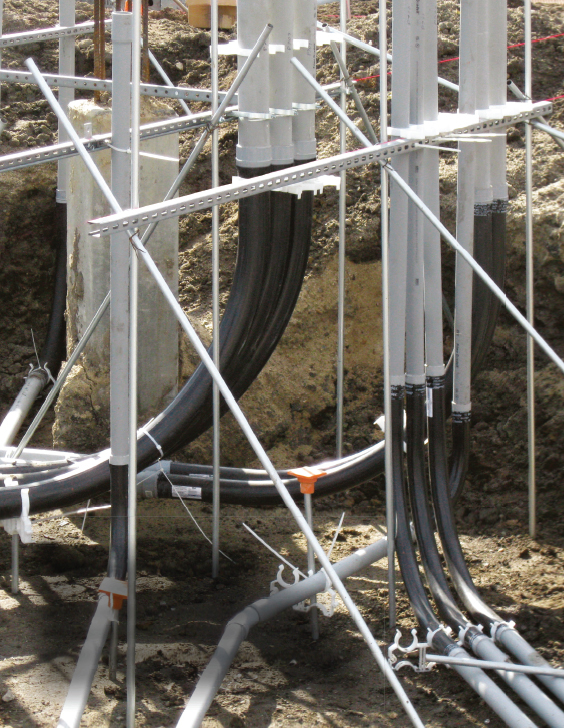 — Reducing the potential for electric shock and equipment failure results from following the National Electrical Code®. Turn to ABB for the grounding and bonding solutions to meet NEC® requirements.
Slide 15
July 29, 2022
Grounding & bonding
Grounding the electrical system provides a means in which conductive equipment is connected to an earth potential via the grounding electrode.
This prevents potential differences and sparking between conductive equipment and grounded structures. Together, proper grounding and bonding will:
Ensure personnel safety
Eliminate lighting interruptions
Protect critical equipment
Meet IEEE, UL® and CSA requirements
Provide electrical continuity and reliability
ABB durable, code-compliant systems, onsite grounding and bonding training and installation support are designed to ensure the safe and reliable operation of your plant’s electrical systems and increase overall equipment effectiveness.
Blackburn® grounding
EZGround™ compression and mechanical grounding systems
EZGround™ connectors use standard compression installation tools and techniques
Full range of mechanical grounding components also available
High-quality flexible braid connectors
Extra-flexible links for heavy-duty applications up to 3,600A
Standard flexible links for medium-duty applications up to 2,350A

Sta-Kon® – Dragon Tooth® insulation-piercing
wire connectors
Provide continuity without the need to remove insulation
Designed to splice, tap and terminate magnet wire

Steel City® – Grounding pigtails, clips and mud rings
Solid and stranded grounding pigtails and grounding clips for easy attachment of ground wires to electrical boxes
Steel City® Adjustable Mud Rings pass the standard UL® Grounding Continuity test
T&B® Fittings
Revolver® liquidtight grounding fittings
Designed for use where an external bonding jumper is required for liquidtight flexible metal conduit
Revolving grounding ring provides flexibility in positioning for ease of installation
Blackjack® grounding bushings
Dual rated for grounding and bonding of threaded and unthreaded conduit, aluminum and copper wire
Speeds installation and improves aesthetics

Elastimold®
Molded separable connectors and solid-dielectric switchgear

EZCODE®
Danger/warning labels and signs, industrial/wire markers and barricade/burial tapes
Slide 16
July 29, 2022
Liquid ingress protection
A single drop of oil seeping into an electrical control box is all it takes to knock out your production line for days. And a faulty fitting can be the culprit causing that failure.
At ABB, we realize that while most of our products are small, the jobs they do are big. And big jobs demand the right product engineering, testing and quality control. That’s what you get with ABB.
Selecting proper equipment to battle liquid ingress helps to:
Ensure electrical safety
Prevent corrosion
Avoid system degradation
Minimize costly downtime
Homac® – Flood-Seal® products
Make water-tight connections quickly and easily with Homac® Flood-Seal® splice kits and multi-tap connectors
Flood-Seal® technology eliminates the need for time-consuming tapes and shrinks – no heat guns or pull cords
Range-taking designs provide flexibility in the field and minimize the number of SKUs you have to manage

T&B® Fittings – Stainless steel liquidtight conduit and cord fittings
Continuous sealing ring ensures a liquidtight seal
Gland nut deflects water away from connector

Ocal®
OCAL-BLUE® PVC-coated type 4X form 8 conduit bodies
PVC-coated liquidtight conduit fittings
PMA® – Flexible nylon cable protection systems
Ingress protection conforms to recognized test methods
Connectors are commonly rated IP66, IP68 or IP69K
Offer excellent resistance to lubricants and highly corrosive chemicals; also resistant to weather

Sta-Kon® – Shrink-Kon® self-fusing
insulation tape
Easy-to-install insulation for harnesses, wires or cables – no heat or adhesive required
Just two layers form a moisture-proof, abrasion-resistant dielectric seal for low- or high-voltage applications (600V max.)




Red•Dot® – Code Keeper® weatherproof
while-in-use covers
Alloy A380 aluminum construction and stainless steel springs provide increased corrosion resistance
Complies with National Electrical Code® Extra-Duty requirements
Slide 17
July 29, 2022
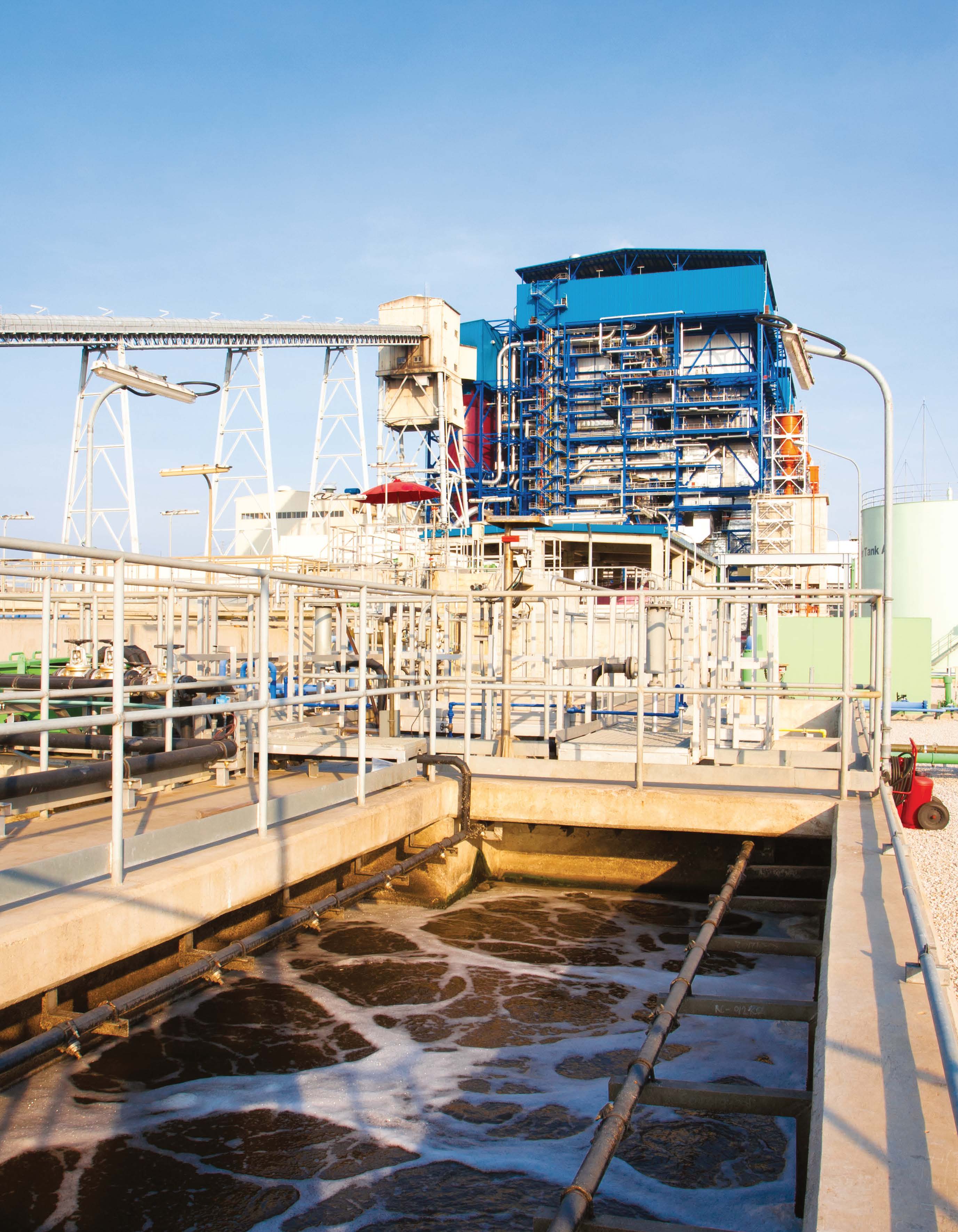 — Water, water everywhere, except in your connections.
ABB solutions provide superior liquid ingress protection.
Our products help to keep your electrical equipment –
and those who use it – safe.
Slide 18
July 29, 2022
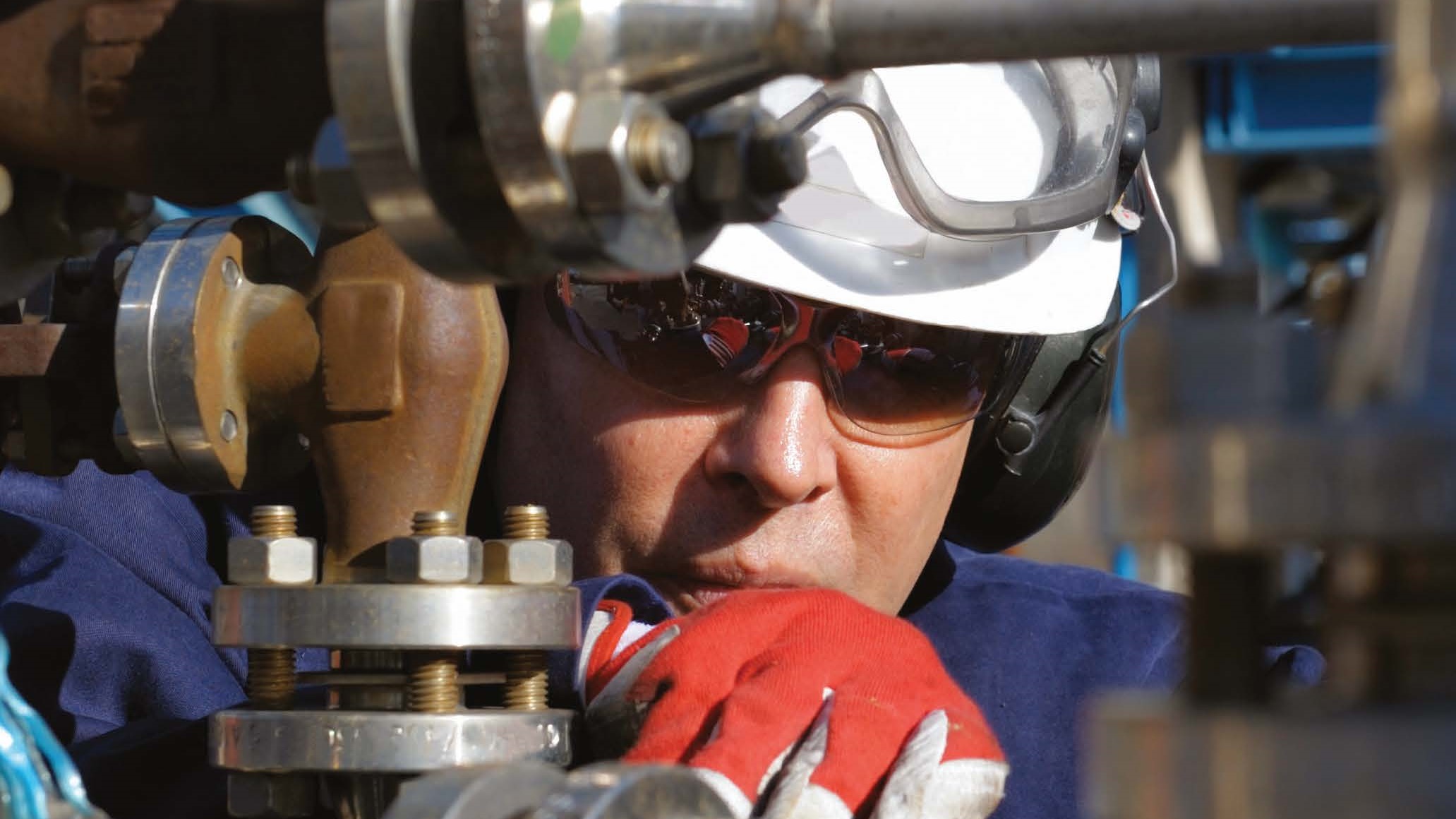 — Safety failures bring increased scrutiny in an already strictly regulated industry. Have you implemented both active and passive safety measures to ensure the safety of your plant and personnel?
Slide 19
July 29, 2022
Safety
The goal of safety practices is zero accidents, zero injuries and zero deaths.
The major stakeholders in safety solutions are:
The community
The state
The business/organization
The employee(s)
The environment/society
No one is immune to safety and contamination concerns. Contamination and safety concerns are not market specific. They affect workers, production schedules and the bottom line across a broad spectrum of industries.
EZCODE® – Safety labels, tags, signs and barricade tapes
Help to ensure personnel and workplace safety, as well as regulatory compliance
Visible and long-lasting materials
Custom labels, tags and signs available
Barricade and burial marking tapes in a variety of materials and colors

Elastimold®
High-voltage separable connectors
High-voltage solid-dielectric switchgear
Fused loadbreak elbows
Molded canister fuses
Molded current-limiting fuses








Ty-Rap®
Extra-high temperature and flame-retardant UL94V-0 nylon cable ties
Ty-Rap Tote® cable tie dispensers and ergonomic installation tools

Kindorf®
Seismic bracing system
Slide 20
July 29, 2022
Extreme temperature protection
Electrical systems need to perform consistently in boiler rooms and around furnaces and evaporators. Many of these processes require heat tracing to maintain elevated temperatures throughout water/wastewater processing systems.
Excessive heat or cold can wreak havoc on an electrical system, potentially causing critical components to fail. Operations are challenged to:
Prevent premature material aging due to prolonged heat
Avoid material contraction and expansion due to ground frost
Protect against physical damage from hail 
ABB offers numerous electrical systems and devices that are designed to withstand and insulate against severe temperatures.
T&B® Fittings
52® Series high-temperature flexible metal liquidtight fittings
Handle temperatures up to 150°C
Steel or malleable iron construction, electro-zinc plated and chromate coated for corrosion protection
Available in 45°, 90° and straight versions
ATX Liquidtight flexible metal conduit
Performs in extreme temperature environments up to 150°C
Conduit sizes from 3/8" to 4"

 




Ty-Rap®
Extra-high temperature nylon cable ties
For use in temperatures from -40°C to 150°C
Smooth body sheds contaminants
Heavy-duty stainless steel cable ties
For use in temperatures from -80°C to 538°C
Available in both Type 304 and Type 316 stainless steel

Adaptaflex® – Stainless steel flexible
conduit systems
Supports temperatures of -50°C to 350°C for static applications and -45°C to 250°C for moving applications
Corrosion-resistant stainless steel construction
Offers high flexibility and fatigue life

Sta-Kon® – High-temperature wire joints and terminals
Wire joints and fluoropolymer-insulated terminals rated for temperatures up to 150°C, 600V maximum
Wire joints include a molded, one-piece nylon insulator, rated UL94V-2
Wire joints feature brazed copper sleeves that prevent separation of connection during crimping
Wire joints’ internal serrations enable cold flow for increased conductivity and pull-out strength

PMA®
Flexible nylon cable protection systems
Slide 21
July 29, 2022
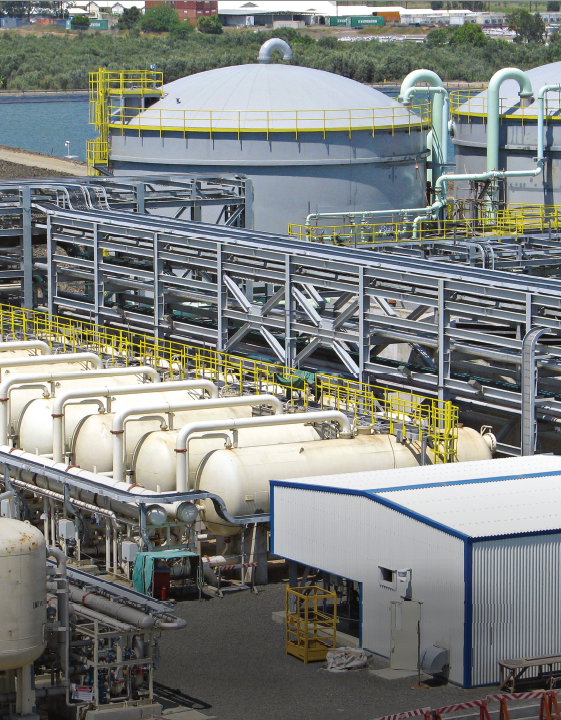 — Water treatment is sometimes performed at extreme temperatures in terms of both equipment and environment.
Selecting the correct ABB temperature solution system
and components will extend the life of your electrical
system and reduce the frequency of corrective maintenance.
Slide 22
July 29, 2022
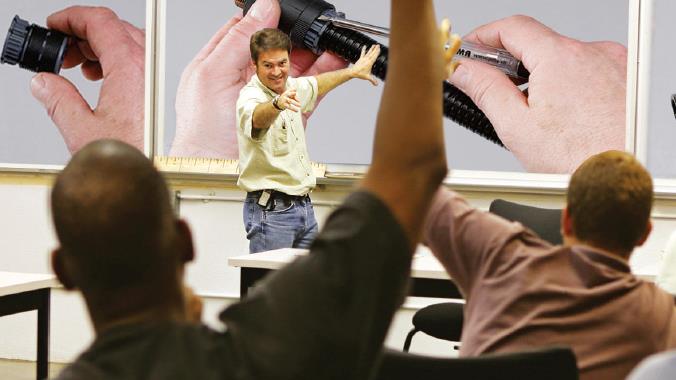 — 
ABB provides training for many of our products. We make sure that our clients understand how our versatile solutions will work with their electrical systems.
Slide 23
July 29, 2022
Services & training
ABB has more than 200 direct representatives in the field, ready to instruct and train you on the proper use of products, tools and recommended installation practices.
Blackburn® grounding systems
The QTP program provides a guaranteed two-week shipment of select Blackburn® products
Cloud-based Product Configurator enables online design of custom connectors
Product specification specialists available nationwide to train in the proper use and installation of Blackburn® products
Inside Tech Support group provides 24/7/365 expertise for Blackburn® compression, mechanical and grounding products
Full tool service, plus loaner and tool rental programs




Ocal®
Onsite installation training provides hands-on practice of clamping, cutting, threading, assembling and repairing the Ocal® PVC-coated conduit system and extends warranty from 2 to 5 years on a system installed by a certified contractor

 











Additional services & training
Online CAD Library
Tool services
Tool rental programs
Mobile solutions team
Onsite NEC® update training
Onsite grounding & bonding training
BIM-compatible floor box and poke through system data
Regional product specification specialist teams
—
Our services
As a full-service provider, ABB offers product training, installation training and certification, application support, technical support, field engineering and onsite troubleshooting to ensure successful plant operation and maintenance.
Slide 24
July 29, 2022
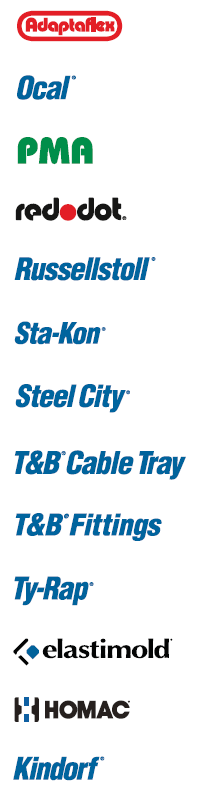 Product selection guide
Water & wastewater industry
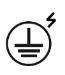 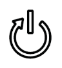 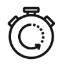 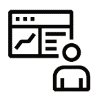 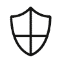 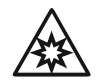 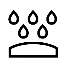 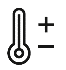 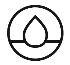 Slide 25
July 29, 2022
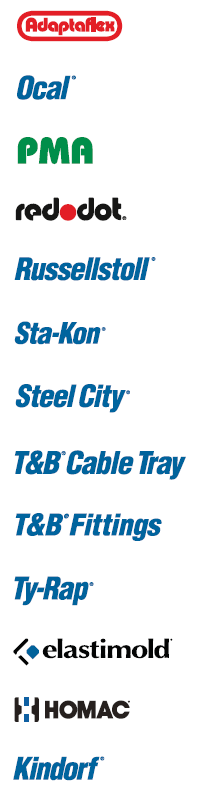 Product selection guide
Water & wastewater industry
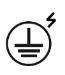 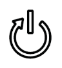 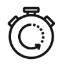 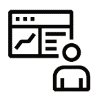 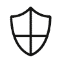 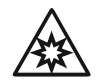 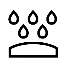 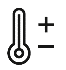 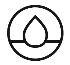 Slide 26
July 29, 2022
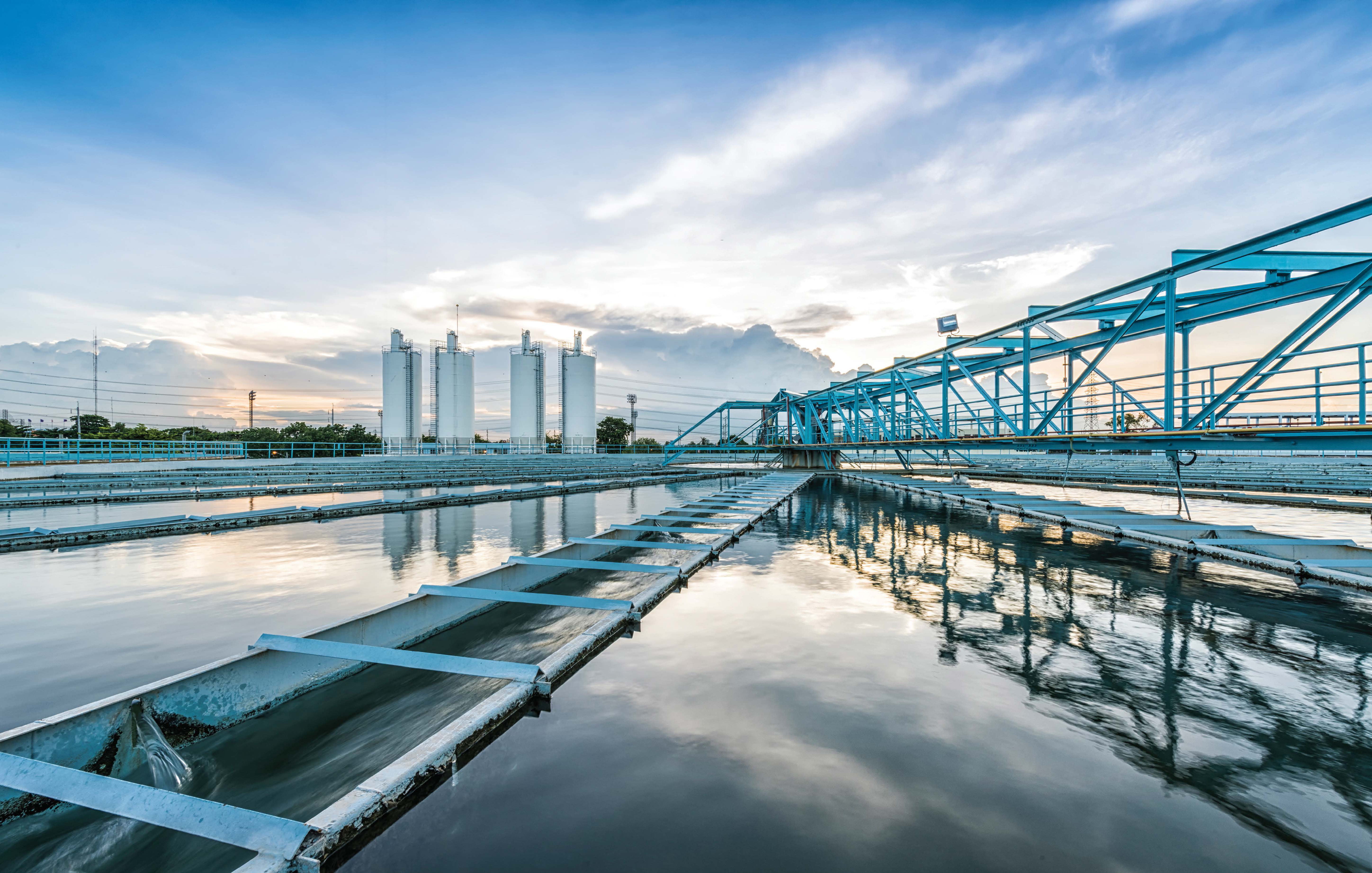 — 
ABB understands the challenges and provides a set of solutions to be used in the water/wastewater industry. When you need to connect, terminate, fasten or protect, plug into the power and innovation of ABB.
Slide 27
July 29, 2022
Slide 28
July 29, 2022